Aivotärähdys&Urheilu
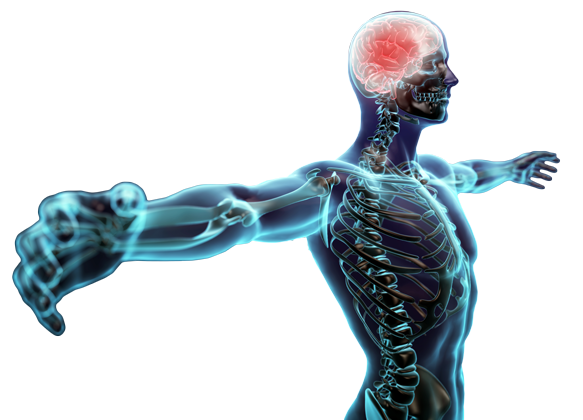 Matti Vartiainen 
www.combitreha.fi
www.ain1.ai
Matti Vartiainen
Fysioterapeutti, Neurologiaan erikoistunut
Terveystieteiden maisteri, TtM 

Tutkija; Jatko-opiskelija 2009- 
Helsingin yliopisto, Lääketieteellinen tiedekunta, Psykologian ja logopedian osasto. Psykologian väitöskirjan aiheena lievä aivovamma

Kliinikko; Aivovammat
Neurologinen fysioterapia 1998- (Yrit. Combitreha)
Validia kuntoutus Helsinki, Ent. Käpylän kuntoutuskeskus 1998-2013, 
TTL 2006-2012, 
Jorvin Sairaala, KNF 2011-2013
Aivovammayhdistyksen hallitus v. 2005- 2016, puheenjohtaja v. 2012-2014
Matti Vartiainen / Sport Concussion
2
Matti Vartiainen 2018
PT, M.Sc., (Neurological) since 1998
Brain injuries and Concussions (Sport) 

PhD is about; Concussion, Sport, Motor, Cognitive
Behavioural Sciences, Cognitive Psychology and Neuropsychology, University of Helsinki 

Baseline for over 4000 athletes
Over 1000 post-concussion rehab processes
3
Matti Vartiainen
Ice-hockey, soccer, football, basketball, handball, figure skating, alpine sking, riding, combat-, motor sports

Research & clinical work (PT) 
Physical Trainer & Coach
Handball (1994)
Football (1996)
Basketball (2011)
4
Matti Vartiainen; Concussion and Sport
References -2015
Sarajuuri J, Pasanen M, Rinne M, Vartiainen M, Lehto T, Alaranta H. Relationship between cognitive and motor performance in physically well-recovered men with traumatic brain injury. J Rehabil Med. 2013 Jan.45(1):38-46
Vartiainen M. (2012) Toiminnallisuus ja kuntoutus aivovammojen jälkitiloissa. Lindstam Sirkku & Aarne Ylinen (toim.) Aivovammojen kuntoutus. Helsinki: Duodecim, 93-101
Vartiainen M, Lukander K, Holm A, Lukander J. New diagnostic methods - an integrated test for examining motor skills and cognition; MotCoTe. 12th European Workshop on Imagery and Cognition (EWIC 2010), 16–19th June. Oral Presentation.
Vartiainen M, Rinne M, Sarajuuri J, Pasanen M, Lehto T, Alaranta H. Motorinen ja kognitiivinen suoriutuminen aivovammasta fyysisesti hyvin toipuneilla miehillä. Monimenetelmäinen kuntoutuksen tutkimus; Artikkelikatsaus kuntoutuksen 3. valtakunnallisesta tutkimusseminaarista. Toim. Hinkka K, Härkäpää K., Järvikoski A. KELAN julkaisut; nettityöpapereita. 2010;19:92-97.
Leskinen T, Vartiainen M, Plaketti P, Grönqvist R. The effectiveness of anti-slip devices and studded footwear in preventing slipping on ice. VIII International Conference on Occupational Risk Prevention - ORP2010, Valencia, Spain, May 5-7th, 2010. Proceedings. Creating Value Through Risk Prevention Management. Edited by Pedro R. Mondelo, Waldemar Karwowski, Kaija Leena Saarela, Paul Swuste, and Enrico Occipinti.  ISBN: 978-84-934256-8-5. Paper ID 1851, 9 pp. CD. 
Vartiainen M, Savolainen S, Alaranta H. Reliability and agreement in gait measurements among patients with brain injury. Adv in phys. 2009;11: 22-29. 
Vartiainen M. Aivovamma; Koska terapeutin kellot tulisivat soida? Manuaali 2008. (4)
Rinne M, Vartiainen M, Sarajuuri J, Pasanen M, Lehto T, Alaranta H. Traumaattisesta aivovauriosta toipuneille kehitettiin arviointimenetelmä. Fysioterapia 2008;1:16-20.
Rinne M, Pasanen M, Vartiainen M, Lehto T, Sarajuuri J, Alaranta H. Motor performance in physically  well-recovered men with traumatic brain injury. J Rehabil Med. 2006;38:224-29.
Vartiainen M, Rinne M., Lehto T., Sarajuuri J., Pasanen M. Alaranta H The test-retest reliability of motor performance measures after traumatic brain injury. Adv in phys 2006;8:50-9.
Matti Vartiainen / Sport Concussion
5
References 2015-
The feasibility of romberg quotient in assessment of balance after sport concussion. 
Vartiainen M, Holm A, Koskinen S, et al. Br J Sports Med 2017;51:A57-A58

Interpreting Change on the SCAT3 in Professional Ice Hockey Players  
Timo Hänninen, Jari Parkkari ,Markku Tuominen, Grant Iverson, Juha Öhman, Matti Vartiainen, Teemu Luoto J Sci Med Sport. 2016: http://dx.doi.org/10.1016/j.jsams.2016.09.009

A novel approach to sports concussion assessment: Computerized multilimb reaction times and balance control testing.
Vartiainen M, Holm A, Lukander J, Lukander K, Koskinen S, Bornstein R, Hokkanen L. J Clin Exp Neuropsychol. 2016;38(3):293-307. doi: 10.1080/13803395.2015.1107031. Epub 2015 Dec 8.

Sport Concussion Assessment Tool - 3rd Edition - Normative Reference Values for Professional Ice Hockey Players.  
Timo Hänninen, Markku Tuominen, Jari Parkkari, Matti Vartiainen, Juha Öhman, Grant L. Iverson, Teemu M. Luoto.  2016: Journal of Science and Medicine in Sport: Volume 19, Issue 8, August 2016, Pages 636–64 

King-Devick test normative reference values for professional male ice hockey players: King-Devick test normative values . 
Vartiainen Matti, Holm Anu, Peltonen Kati, Luoto Teemu, Iverson Grant, Hokkanen Laura. 2015: J Med Sci Sports: 25: e327–e330 doi: 10.1111/sms.12307
6
Matti Vartiainen / Sport Concussion
Sport CongressHandball; WM; Paris, France 20.-21.1.2017
Keynote; Oral Presentation

	A novel approach to sports concussion 	assessment: computerized multi-limb 	reaction times and balance control 	testing
		Vartiainen Matti
Matti Vartiainen / Sport Concussion
7
Sidonnaisuudet
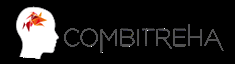 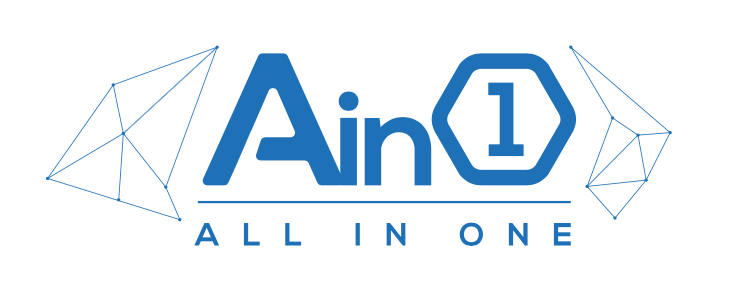 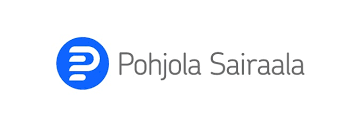 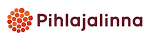 Matti Vartiainen / Sport Concussion
8
Agenda
Mikä on aivovamma

Tyypilliset piirteet ja toipuminen

Aivovamman arviointi

Urheiluun & arkeen palaaminen
Matti Vartiainen / Sport Concussion
9
n. 5 kg
n. 1,3 kg
KINDUCT SPORT CONCUSSION ANIMATION
Matti Vartiainen / Sport Concussion
10
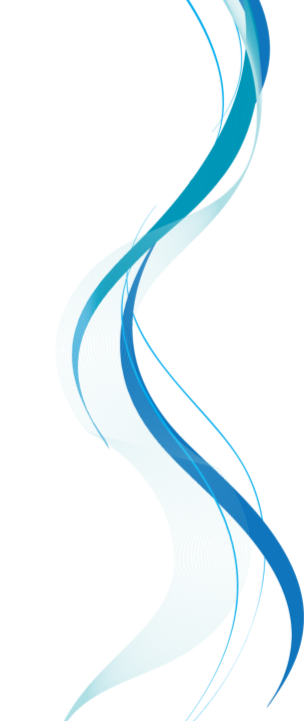 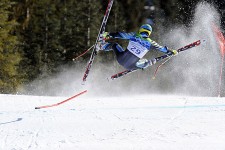 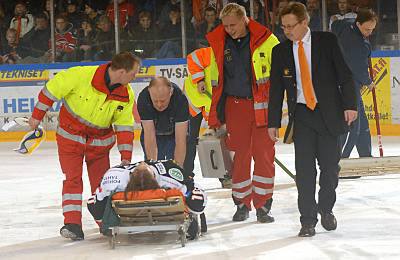 Matti Vartiainen / Sport Concussion
11
VAMMAN TODETTAESSA TULEE SUORITUS LOPETTAA KYSEISELTÄ PÄIVÄLTÄ
12
Määritelmä
Matti Vartiainen / Sport Concussion
Aivovamman syntymisen edellytyksenä on päähän kohdistuva ulkoinen voima tai hidastuvuus- tai kiihtyvyysenergia, joka aiheuttaa aivotoiminnan häiriön merkkinä akuuttivaiheessa vähintään jonkin seuraavista:

1. tajuttomuus tai tajunnantason lasku
2. vammaa välittömästi edeltävä tai sen jälkeinen muistiaukko eli posttraumaattinen amnesia (PTA)
3. vamman aiheuttama henkisen tilan muutos (sekavuus, desorientaatio tai uneliaisuus)
4. neurologinen oire tai poikkeava löydös (esim. näköhäiriö, halvausoire, tasapainohäiriö tai kouristelu)
(Käypähoitosuositus 2017)
13
Aivovamma ja jälkitila
Alkuvaiheen merkit?

Jälkitila oleellisin?

Diagnostiikka sekoittaa
Aivotärähdys (erittäin lievä) – lievä aivovamma 
Keskivaikea – vaikea – lievä aivovamma

Kaikkiaan tieteenalana eniten tutkittu; neuropsykologia- ja neurologia
Matti Vartiainen / Sport Concussion
14
Mikä on lievä aivovamma?Käypähoitosuositus
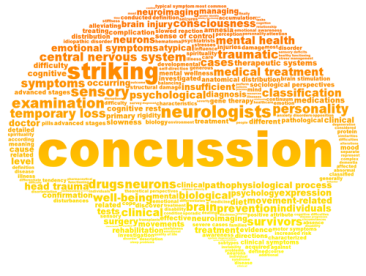 Huomioi aina
aivo- ja niskavamman mahdollisuus!
Lievä aivovamma
GCS 13-15 puolen tunnin kuluttua vammasta ja koko seurannan ajan JA jokin seuraavista: 
Tajuttomuus alle 30 min
Muistiaukko alle 24 tuntia
Vähäinen** vamman aiheuttama kallonsisäinen löydös aivojen TT- tai magneettikuvauksessa

Kansainvälisesti aivotärähdys (= concussion) luokitellaan erittäin lieväksi aivovammaksi 
Aivotärähdyksessä pään vamman aiheuttama aivotoiminnan häiriö on ohimenevä ja lyhytkestoinen eikä siihen liity hetkellistä pidempää tajuttomuutta tai amnesiaa eikä kuvantamislöydöksiä
(Käypähoitosuositus 2017)
Matti Vartiainen / Sport Concussion
15
Aivotärähdyksen oireiden yleisyys
Päänsärky(78.5%)
Väsymys (69.2%)
Hidastuneisuuus (66.9%)
Uupumus (64.2%)
Vaikeudet keskittyä (65.8%)
Olo kuin sumussa (62.3%)
Huimaus (61.2%)
16
Matti Vartiainen / Sport Concussion
AIVOTÄRÄHDYS(McRea et al 2003, Giza 2013, Harmon 2013, ”Berlin consensus 2016”)
Oireet häviävät n. 7(-10) vrk

Noin 10-15 % kuitenkin pitkittyy ja/tai jää pysyviksi

Tasapaino-oireet 3-5 päivää

Kognitiiviset häiriöt 5-7 päivää

Riski uudelle aivotärähdykselle suurin <10 päivää
Matti Vartiainen / Sport Concussion
17
Aivotärähdyksen oireet (Harmon ym. 2013)
Huomioi aina
aivo- ja niskavamman mahdollisuus!
18
Matti Vartiainen / Sport Concussion
SCAT3(5)- lomake (s.2)
Suomeksi (SCAT5)
Kansainvälisten lajiliittojen hyväksymä
TIETOA:
”pää pelissä”
”terveurheilija.fi”
Matti Vartiainen / Sport Concussion
19
Observable Features
Loss of Consciousness (uncommon) 
Balance Disturbance (e.g., “Bambi legs” on the ice)
Amnesia (retrograde and/or anterograde; often very brief) 
Disorientation 
Confusion/Attentional Disturbance
Slowness to answer questions or follow directions 
Easily distracted 
Poor concentration 
Vacant Stare / “Glassy-Eyed” 
Inappropriate/confused Playing Behavior
Matti Vartiainen / Sport Concussion
20
Examples from real world
Skateboard/ BMX
WC 2014
Kramer
Skateboard
?
Pereira
Skateboard
”procedure”
Mascherano
BMX
Matti Vartiainen / Sport Concussion
21
Pitkittynyt toipuminen?	(Harmon 2013)
Ennustavat tekijät: Useampi oire, vaikeusaste ja oireiden kesto

Huimaus oli ennustavin tekijä toipumisen pitkittymisessä, > yli 21 päivää

Päänsärky yli 60 tuntia

Kolme tai useampi oire

Väsyvyys, sumuinen olo / uupumus / sumuinen olo
22
Matti Vartiainen / Sport Concussion
Ennustavia tekijöitä?
Ikä: epäilys nuorten hitaammasta toipumisesta

Sukupuoli; epäilys naisten pidemmästä toipumisesta

Useampi aivotärähdys: Todennäköinen vaikutus

Aivotärähdyshistorialla yhteys todettu mm:
Useampaan oireeseen pre-seasonilla arvioituna (Abrahams et al., 2012) 
Oireiden jatkumiseen yli 4 viikkoa (e.g., Castile et al., 2012; Miller et al., 2016; Wasserman et al., 2016)
Matti Vartiainen / Sport Concussion
23
Yleisimmät neuropsykologiset oireetAivovammoissa
Toiminnan ohjauksen ongelmat; 
Suunnittelu, aloitekyky, ylläpitäminen ja loppuun saattaminen 
Myös juuttuminen

Muisti 

Keskittymisen ja tarkkaavaisuuden ylläpitäminen ja jakaminen

Käyttäytymisen säätelyn ongelmat

Mielialan ja tunne-elämän vaihtelut	

Hidastuminen

Vireystilan häiriöt

Aistiherkkyydet (ääni, kuulo, tunto)			……jne…………..
Matti Vartiainen / Sport Concussion
24
”Fyysisiä oireita”
Tasapainovaikeus
Kömpelyys
Tuntomuutokset
Lihasvoiman heikkous
Lihasjännityksen muutokset
Hahmotushäiriöt
Hitaus
Kivut		……………jne…………….
Matti Vartiainen / Sport Concussion
25
Arkeen palaaminenUrheilu
Vamman jälkeinen kilpailuun palaaminen alkaa asteittain 

Lepo
Kevyt harjoittelu
Asteittain rasituksen kohottaminen
Lajikohtainen harjoittelu, ei kontaktia
Lajikohtainen harjoittelu, normaali

Paluu kilpailuun
Huomio vasteissa
Niskan huomiointi ja/tai 
Kipuhoidot!
Matti Vartiainen / Sport Concussion
26
1. Rest before activities
REST 1-2 days? What does it mean?

Cognitive and physical rest beacuse of possible neurometabolic crisis 

Monitoring everyday life?
Responses?!
27
Matti Vartiainen; Concussion and Sport
MITÄ 
ON TASAPAINO?
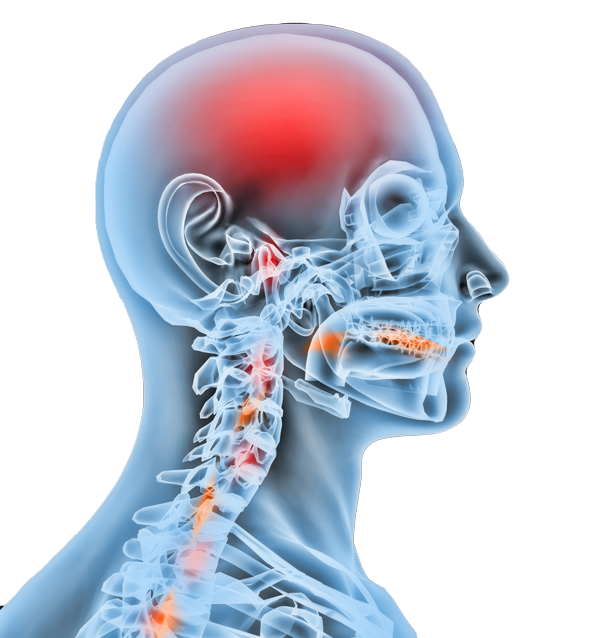 ~ 1,3 kg
Matti Vartiainen / Sport Concussion
28
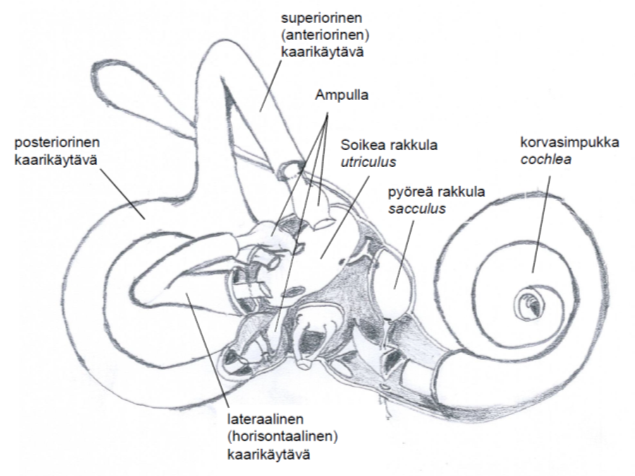 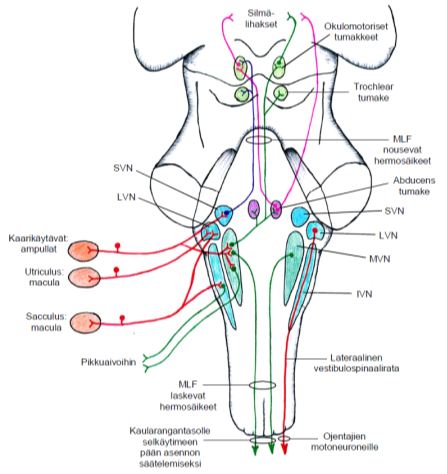 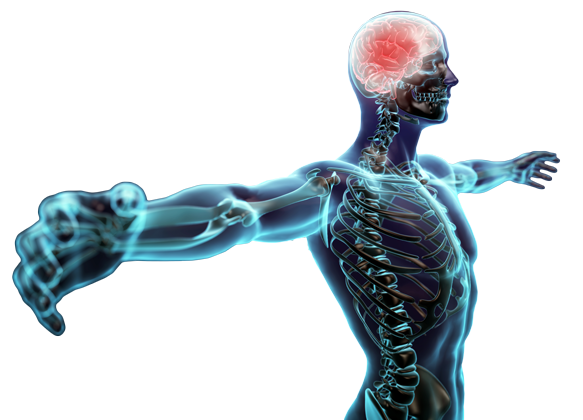 Matti Vartiainen / Sport Concussion
29
Rest
Bed rest exceeding three days is not recommended 

Gradual resumption of pre-injury activities should begin as soon as tolerated. 

Ie. Immediate or delayed removal (Asken et al. 2016) Delayed = 4.9 d more & 2.2 times more likely to have prolonged recovery (8 or more days)
Matti Vartiainen; Concussion and Sport /from Iversion 2016
30
2. Light aerobic excercise (subsymptom)
Don’t wait too long

1. Cycling (…..walking?)
Responses?!
Leddy.  et al. A preliminary study of subsymtom treshold exercise training for refractory post-concussion syndrome. Clin J Sprt Med. 2010:20;21-27


Gagnon I et al. A pilot study of active rehabilitation for adolecents who are slow to recover from sport-related concussion. Scand J Med Sci Sports. 2015
Matti Vartiainen; Concussion and Sport
31
Sentral vestibular system
In concussions; we might lose:
Oculomotor control
Adequate muscle tone
Postural control
 Leading to symptoms

In Athletes we benefit of:
Better visuomotor control
Better postural control
Better reaction times
 Leading to more adequate movement control
Matti Vartiainen; Concussion and Sport
32
3. Sport specific excercise
Aerobic to Anaerobic exercise

More movement and sport specific

Running, swimming, jumping, skating????
Responses?!
Matti Vartiainen; Concussion and Sport
33
4. Non-Contact training
…Running, jumping, skating, swimming and coordination

Sport specific

Goal: Normal intensity
Heart rate
Power
Different movements
Skill Drills
SCAT appr. 0 !
Responses?!
Matti Vartiainen; Concussion and Sport
34
5. Full contact excercise
SCAT 0 !
All activities and pressure

Contact drills
Responses?!
Matti Vartiainen; Concussion and Sport
35
6. PLAY
When all normal

Return to school first 

When prolonged RTP always consider a more precise follow up perioid
Responses?!
36
Matti Vartiainen; Concussion and Sport